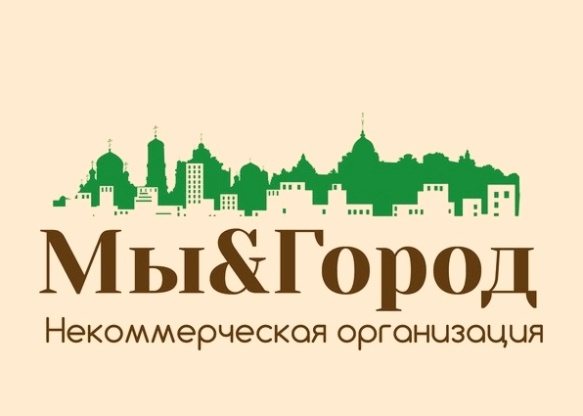 УРОКИ ДОБРАано «Мы&Город»
2016 – 2018
«Мы&Город»
Позвольте представиться – «Мы&Город». Мы – это инициативные, серьезные люди, которые хотят чтобы в нашем Городе жизнь становилась лучше благодаря повышению общего уровня культуры, в том числе детей. Город – Ростов-на-Дону.
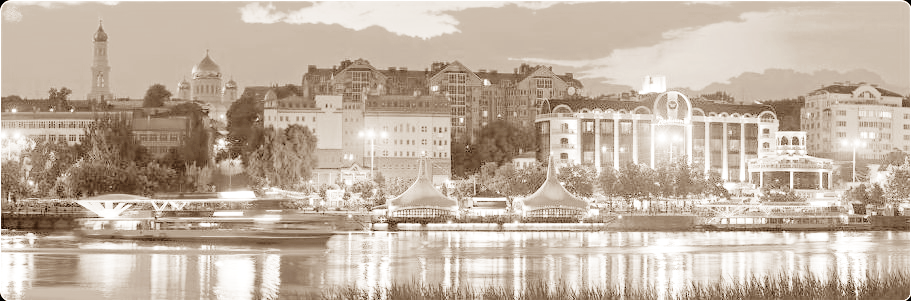 [Speaker Notes: Какова наша философия? Мы верим в то, что самые важные вещи в жизни – бесплатны и бесценны. Уважение, ответственное поведение, забота об окружающей среде, умение понимать других, даже если мы с ними не согласны, и находить точки соприкосновения – это то, за что не надо платить деньгами. И это то, что может заметно улучшить жизнь каждого человека и тех, кто его окружает.]
«Мы&Город»: ЦЕННОСТИ И ЦЕЛИ
[Speaker Notes: Сегодня магазины предлагают широчайший выбор разнообразных товаров на любой вкус. Но по странному стечению обстоятельств мы оказались в условиях товарного изобилия и ярко выраженного дефицита бесплатных, но столь необходимых всем нам ценностей: взаимоуважения, взаимопонимания, ответственного отношения к себе, людям вокруг нас и городу, в котором мы живем. Вот этот дефицит, насколько возможно, и хотела бы восполнить наша организация.
«Мы&Город» реализует просветительские и благотворительные проекты в области воспитания культуры, заботы об окружающей среде, ответственного отношения к животным, формирования взаимоуважения и доброжелательного отношения между людьми.
Если вы хотите, чтобы город стал лучше, люди в нем – доброжелательнее и ответственнее, а наша с вами жизнь – приятнее, присоединяйтесь! Сделаем это вместе!]
ПРОЕКТ «УРОКИ ДОБРА»
Цель проекта
Сформировать гуманное ответственное отношение к домашним животным у детей младшего школьного возраста
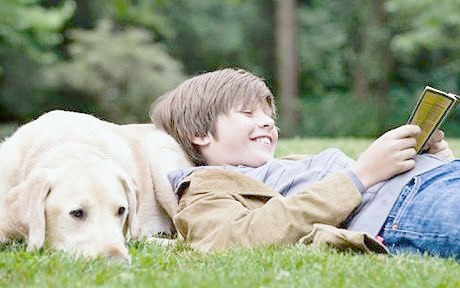 ПРОЕКТ «УРОКИ ДОБРА»
Основные задачи проекта
Развить у детей ответственное гуманное отношение к животным-компаньонам
Научить детей технике безопасности при общении с собаками и кошками
Предоставить дополнительную информацию о взаимодействии человека и домашних животных
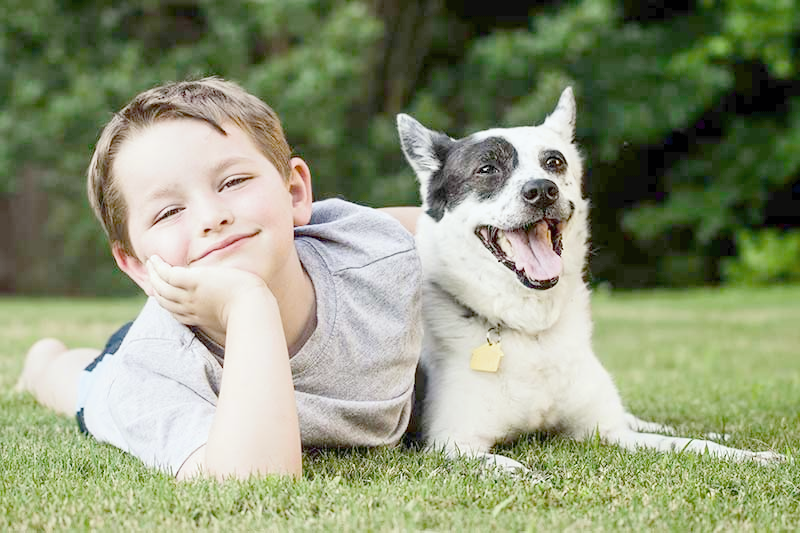 ПРОЕКТ «УРОКИ ДОБРА»
Тематически программу можно разделить на три модуля
[Speaker Notes: Темы модуля 1:
1. Появление в семье домашнего животного – важный и ответственный шаг. Как подготовится и как правильно выбрать питомца? Дети отгадывают, какому хозяину подойдет какое животное.
2. Домашнее животное – это член семьи. Правила ухода за собаками и кошками: кормление, выгул, игра и общение, забота и уход.
3. В нашем дворе появилась бездомная кошка или собака: что делать?
4. Техника безопасности при общении с кошками и собаками
5. Как правильно заботится о здоровье домашнего любимца: почему важно прививать животное и показывать его ветеринару.
6. «Что такое хорошо и что такое плохо», по отношению к животным? Интерактив: «Почему нельзя обижать животных».
8. Взять животное из приюта – радость и добро в квадрате.
17. Вежливость – оружие королей: как вести себя на прогулке с домашним любимцем?


Темы модуля 2.
7. Интерактив «Список добрых дел»: дети все вместе приводят примеры и перечисляют, что доброго может сделать человек для животных. А потом так же вместе называют, какой добротой людям отвечают животные.
11. Игра «Собаки и кошки – герои сказок и мультфильмов». Дети вместе вспоминают любимых персонажей и их характеры.
18. Задание для детей: «Расскажи товарищам о своем домашнем питомце». Дети готовят рассказ о домашнем питомце: его имени, породе, любимых играх, повадках и характере.
19. Семинар «Человек и животные». Участники получают темы для домашней подготовки и выступают с мини-докладами.

Темы модуля 3.
9. Человек и собака – это крепкая дружба длиной во много веков. Занимательный экскурс в историю.
10. Собака – верный помощник человека в самых сложных сферах деятельности: охранной, пожарной, спасательной, поисковой, деятельности поводыря. 
А в каких еще ситуациях животные помогают человеку? – приведите примеры!
12. Интересные и забавные факты о собаках и кошках из Книги рекордов Гинесса.
13. Многообразие пород собак. Веселая игра «Угадай породу».
14. Многообразие пород кошек. Игра «Угадай породу».
15. Как приучать животное к правилам и воспитать его характер? Что такое дрессировка и как она проходит?
16. Содержание нескольких животных в одном пространстве: примеры, мифы и факты.]
Первый шаг
В качестве стартовой точки в реализации программы наша организация обратилась в Управление образования по Ростову-на-Дону с инициативой о проведении Уроков добра.
[Speaker Notes: Обращение в Управление образования с предложением о проведении Уроков добра.

некоммерческая общественная организация «Мы и Город» обращается к Вам с предложением рассмотреть инициативу об организации и проведении в Ростове-на-Дону и Ростовской области гуманитарного просветительского проекта «Уроки добра», привлечь к его реализации образовательные учреждения нашего субъекта.
Данный проект способствовал бы формированию у детей и молодежи гуманного и ответственного отношения к животным, заложил бы фундамент для закрепления таких ценностей как милосердие, доброта и отзывчивость, любовь к живым существам.
Данный проект, на наш взгляд, внес бы вклад в формирование у подрастающего поколения ответственной жизненной и общественной позиции.
Наша общественная организация уже имеет успешный опыт в проведении такой работы, в частности, в Ростовском детском реабилитационном центре. «Урок добра», проведенный нами для воспитанников Центра, был воспринят ими с огромным интересом и радостью, и получил высокую оценку со стороны преподавательского состава.
«Урок добра» имеет широкую возрастную направленность за счет наличия интереса к животным у детей всех возрастов. Базовый материал занятия может быть адаптирован под специфику восприятия различного возраста.]
Зеленый свет
К нашей радости, Управление образования одобрило инициативу и рекомендовало проведение Уроков добра в школах города.
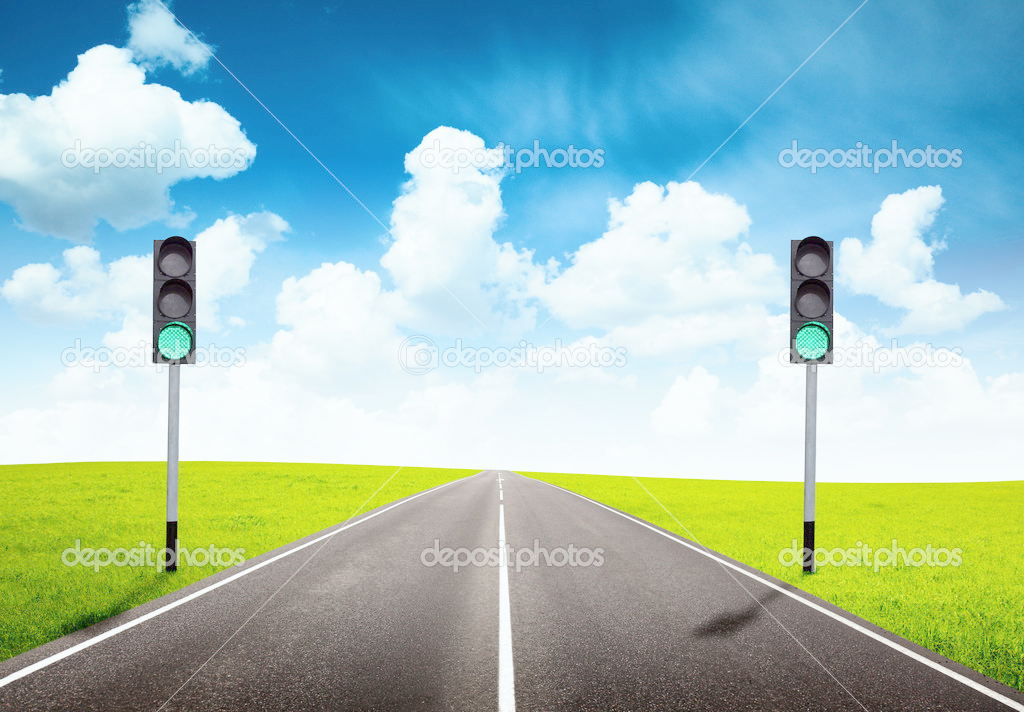 [Speaker Notes: В соответствии с письмом АНО «Мы и Город» от 09.09.2016  № 402/59-52 «О проведении проекта «Уроки добра» и в целях духовно-нравственного и экологического воспитания обучающихся прошу оказать содействие в организации и проведении «Уроков добра» во внеурочное время.
          Примечание: координатор проекта – Шульгина Светлана Борисовна, м.т. 8-928-909-94-38; уроки проводятся бесплатно.]
Программа занятий
Программа рассчитана ориентировочно на 18 – 20 занятий. 
Некоторые занятия по желанию школы могут проводиться с привлечением собаки. Все собаки, присутствующие на занятиях:
	безопасны в общении с детьми
домашние
владельческие 
социализированные
привитые
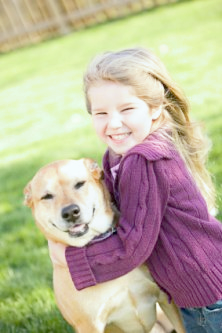 Программа занятий
1. Появление в семье домашнего животного – важный и ответственный шаг. Как подготовится и как правильно выбрать питомца? Дети отгадывают, какому хозяину подойдет какое животное.
2. Домашнее животное – это член семьи. Правила ухода за собаками и кошками: кормление, выгул, игра и общение, забота и уход.
3. В нашем дворе появилась бездомная кошка или собака: что делать?
4. Техника безопасности при общении с кошками и собаками
5. Как правильно заботится о здоровье домашнего любимца: почему важно прививать животное и показывать его ветеринару.
6. «Что такое хорошо и что такое плохо», по отношению к животным? Интерактив: «Почему нельзя обижать животных».
7. Интерактив «Список добрых дел»: дети все вместе приводят примеры и перечисляют, что доброго может сделать человек для животных. А потом так же вместе называют, какой добротой людям отвечают животные.
8. Взять животное из приюта – радость и добро в квадрате.
9. Человек и собака – это крепкая дружба длиной во много веков. Занимательный экскурс в историю.
10. Собака – верный помощник человека в самых сложных сферах деятельности: охранной, пожарной, спасательной, поисковой, деятельности поводыря. 
А в каких еще ситуациях животные помогают человеку? – приведите примеры!
11. Игра «Собаки и кошки – герои сказок и мультфильмов». Дети вместе вспоминают любимых персонажей и их характеры.
12. Интересные и забавные факты о собаках и кошках из Книги рекордов Гинесса.
13. Многообразие пород собак. Веселая игра «Угадай породу».
14. Многообразие пород кошек. Игра «Угадай породу».
15. Как приучать животное к правилам и воспитать его характер? Что такое дрессировка и как она проходит?
16. Содержания нескольких животных в одном пространстве: примеры, мифы и факты.
17. Вежливость – оружие королей: как вести себя на прогулке с домашним любимцем?
18. Задание для детей: «Расскажи товарищам о своем домашнем питомце». Дети готовят рассказ о домашнем питомце: его имени, породе, любимых играх, повадках и характере.
19. Семинар «Человек и животные». Участники получают темы для домашней подготовки и выступают с мини-докладами.
Как проходят занятия
Дополнительные возможности
При желании школы возможно:
[Speaker Notes: В частности, АНО «Мы&Город» периодически организует мероприятия на базе Донской публичной библиотеки. Так, в августе 2015 и 2016 г. участники организации проводили мероприятия, посвященные международному дню помощи бездомных животных. В 2015 году была организована выставка – конкурс рисунка по теме мероприятия, в 2016 году – экспозиция, посвященная гуманному подходу к регулированию численности животных.
Кроме того, «Мы&Город» поддерживает дружеские контакты с рядом приютов Ростова-на-Дону и другими организациями, неравнодушными к проблеме гуманного ответственного отношения к животным.
Имеется возможность организовать встречу с "Юными кинологами" Дворца творчества детей и молодежи, которые могут показать танцевальные номера с собаками.]
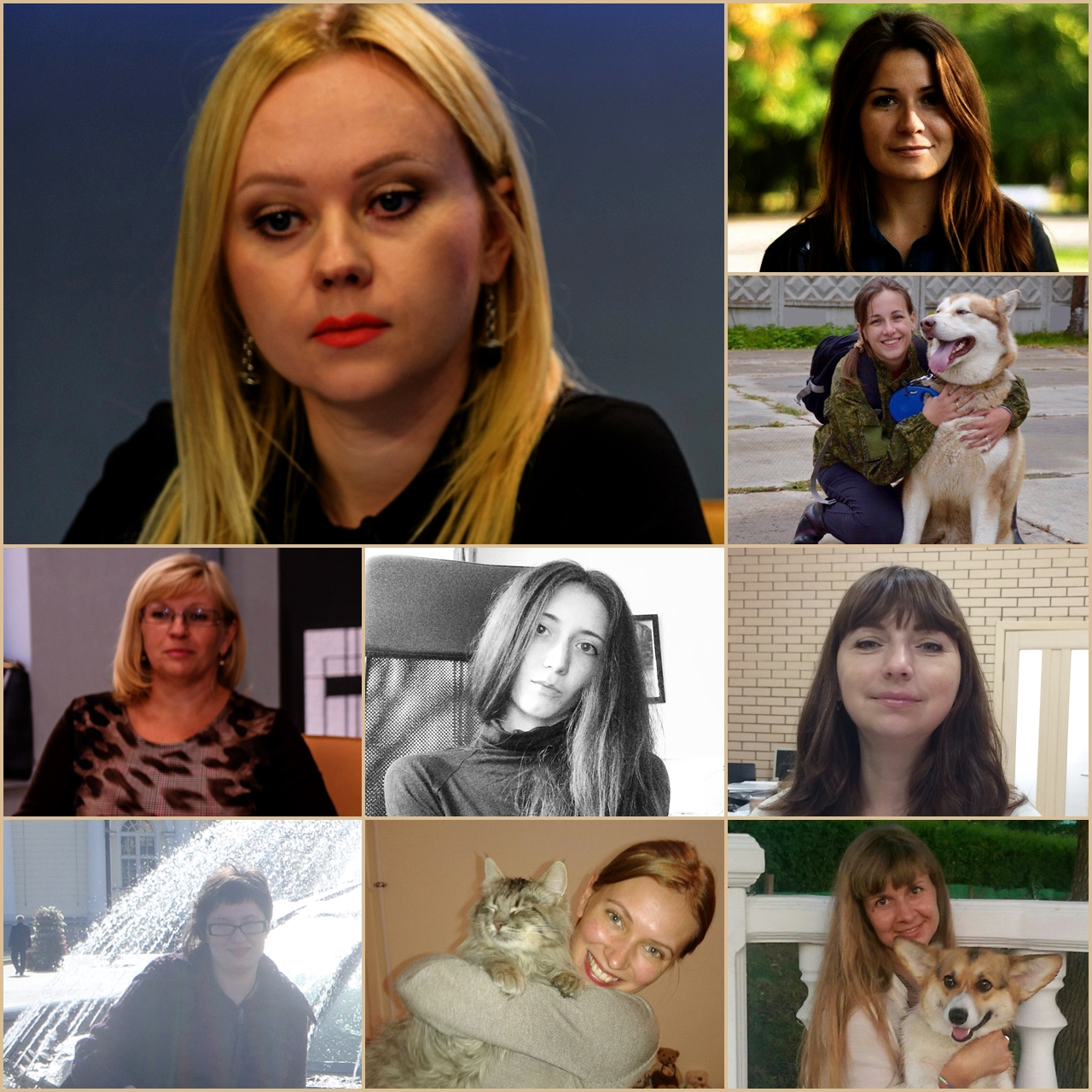 Лица проекта
«Мы&Город»: контакты
Свяжитесь с нами, чтобы подключиться к проекту!
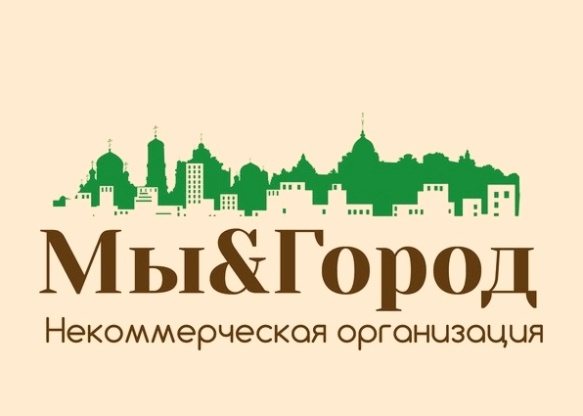